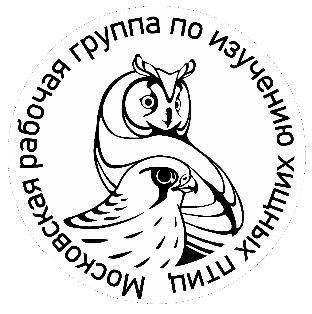 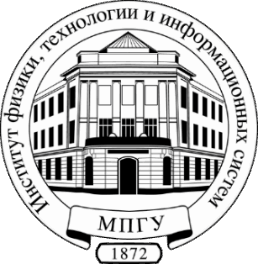 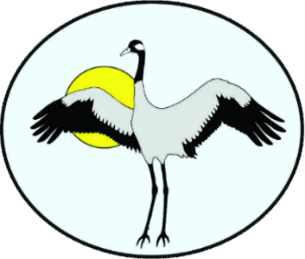 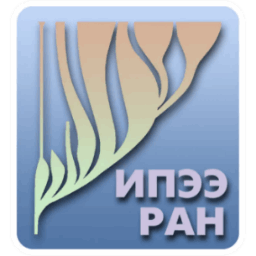 Многолетняя динамика численности хищных птиц на севере Московской области
А.С. Педенко,1 С.В. Волков,1 А.В. Шариков.2
1 Институт проблем экологии и эволюции имени А.Н. Северцова РАН, Москва
2Московский педагогический государственный университет, Москва
Ушастая сова 
Фото (с) Педенко А.С.
пос. Дамчик Астраханская обл., 24-27 сентября 2024 г.
1
Талдомский район
Район исследований
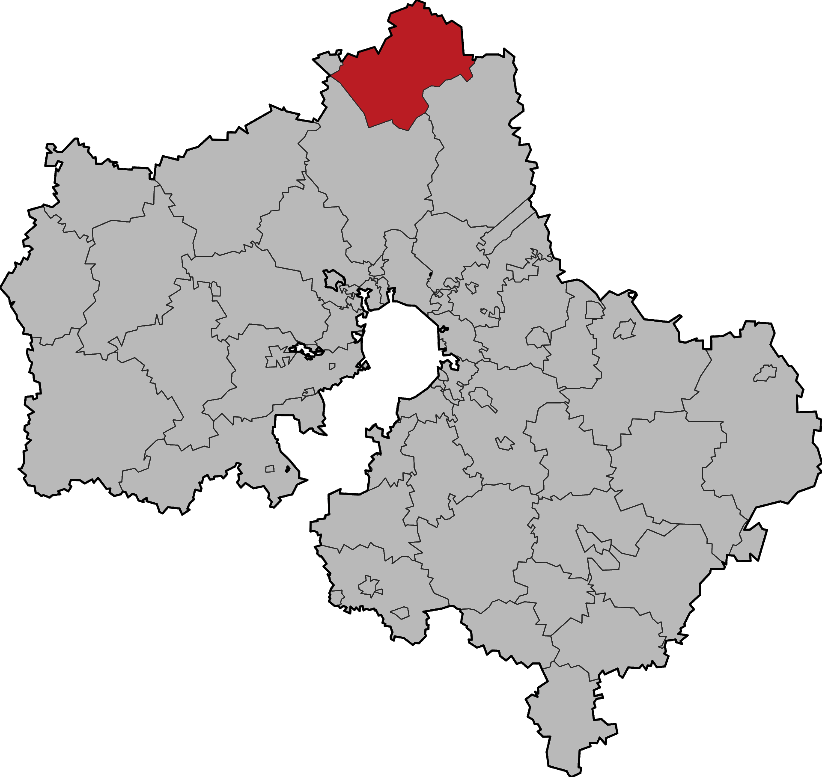 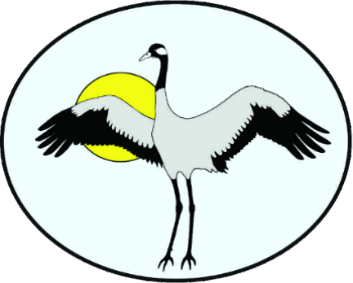 Сеть заказников «Журавлиная родина» (56,45ʹ с.ш., 37,45ʹ в.д.).
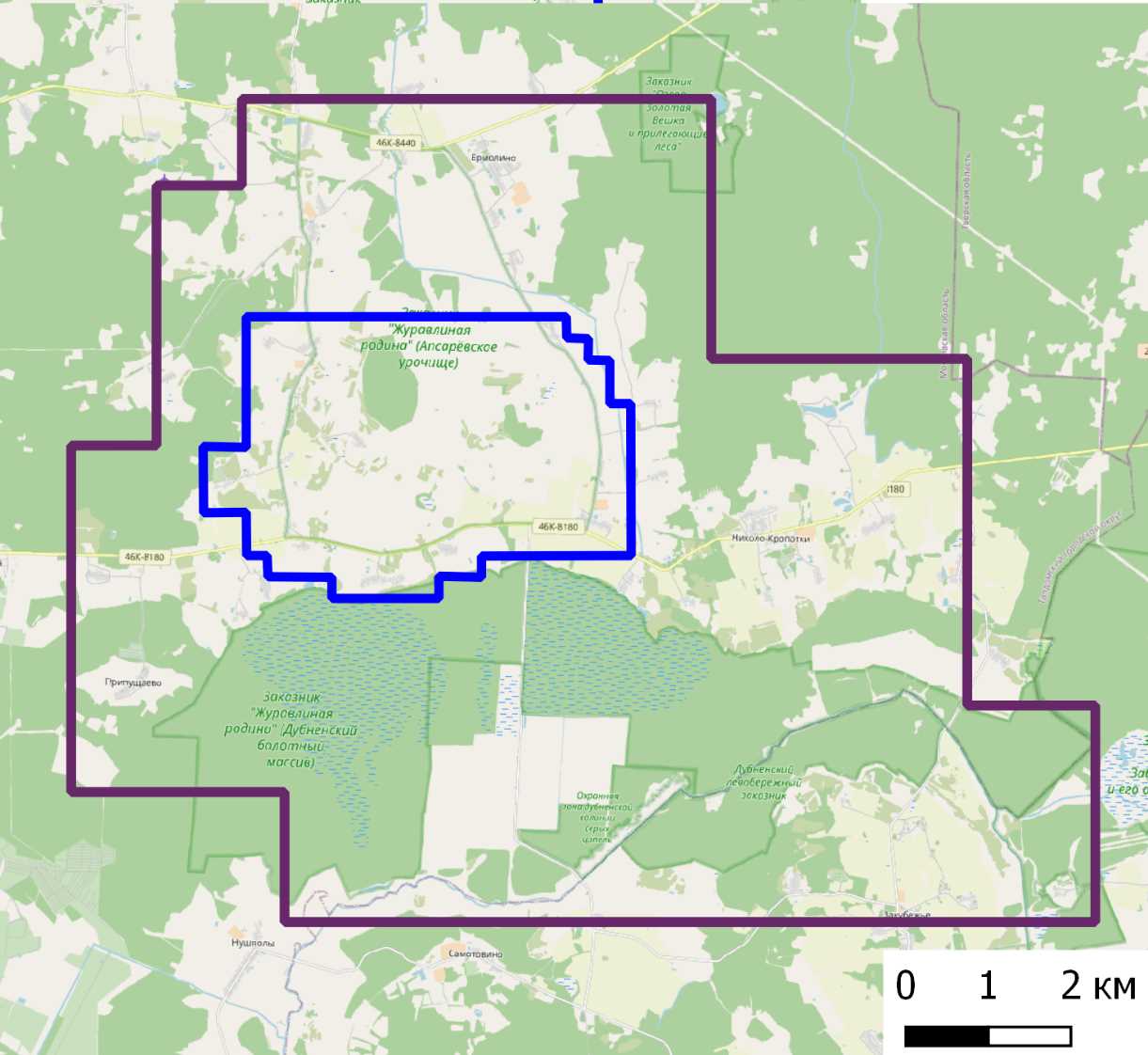 S = 48 км2
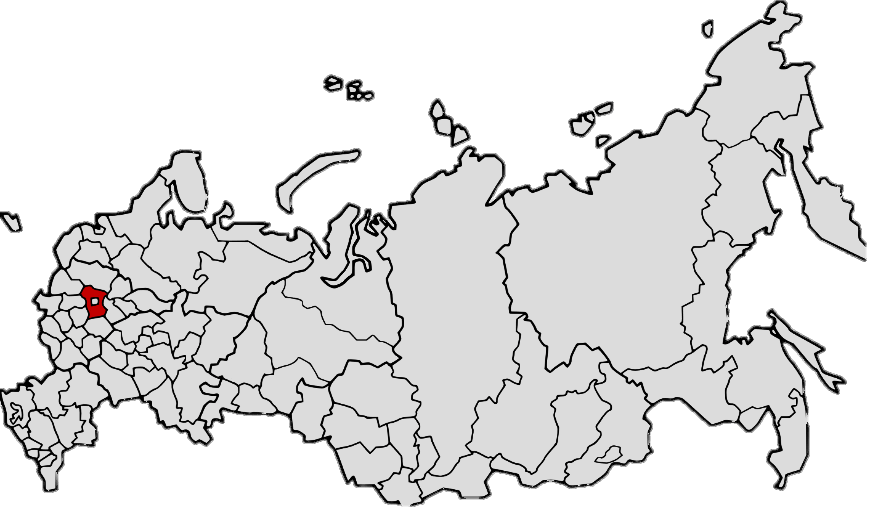 S = 341 км2
- Биостанция
2
Московская область
Материалы и методы
Исследование проводили с 2001 по 2023 год.
Ежегодно в гнездовой период определяли численность хищных птиц путем картирования их гнезд, выводков и территорий. 
В течение гнездового сезона картирование дополнялось по мере появления новых наблюдений.
Buteo buteo
Milvus migrans
Falco tinnunculus
Asio flammeus
Asio otus
3
Материалы и методы
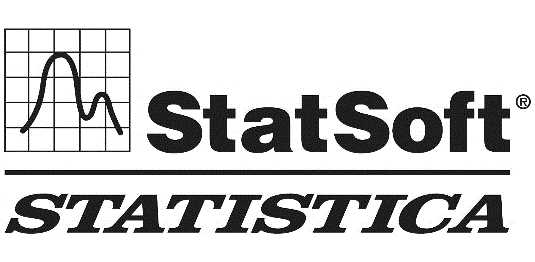 Статистический анализ данных был проведен с помощью программы Statistica 12.
В работе использованы следующие статистические методы:

тест Манна-Кендалла (для определения наличия и величины тенденций);
автокорреляционный анализ (выявление периодичности и устойчивости процесса во времени);
спектральный анализ  с преобразованием Фурье (определение цикличности, позволяет оценить её характер и относительную величину).
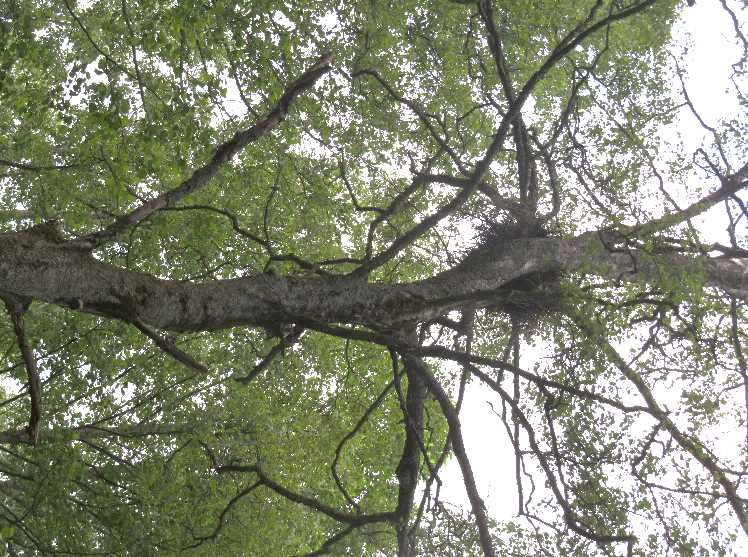 Гнездо канюка. 
Автор фото: Педенко А.С.
4
Чёрный коршун 
(Milvus migrans)
Результаты
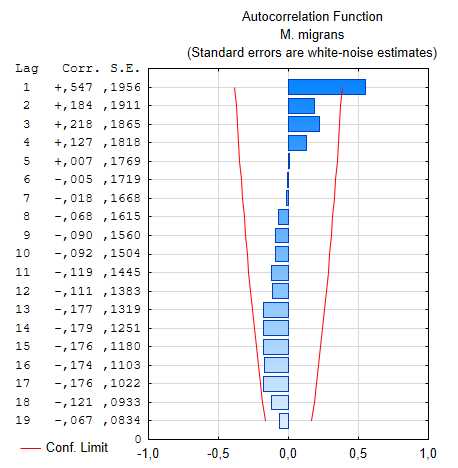 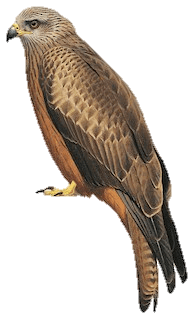 Автокорреляционная функция
Автокорреляционная функция
Очень слабый пик равный 3 годам
Периодичности нет, присутствует тренд
Спектрограмма временного ряда
Спектрограмма временного ряда
Спектральная плотность
Тест Манна-Кендалла:
5
Период (года)
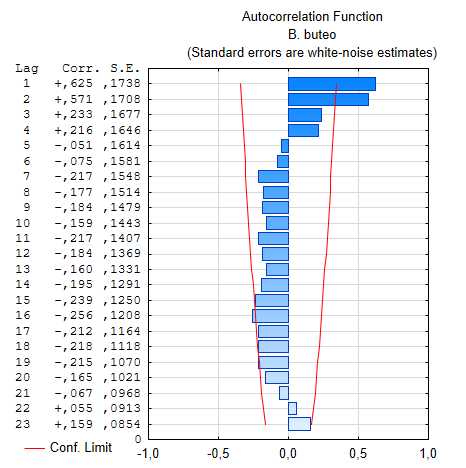 Автокорреляционная функция
Обыкновенный канюк (Buteo buteo)
Автокорреляционная функция
Присутствует тренд
Тест Манна-Кендалла:
Слабый пик 
равный 2 годам
Автокорреляционная функция
Спектрограмма временного ряда
Спектрограмма временного ряда
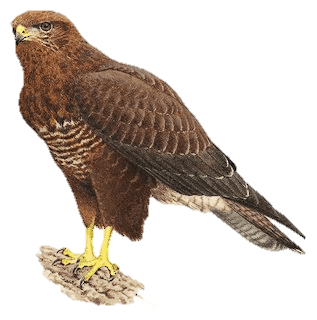 Спектральная плотность
6
Период (года)
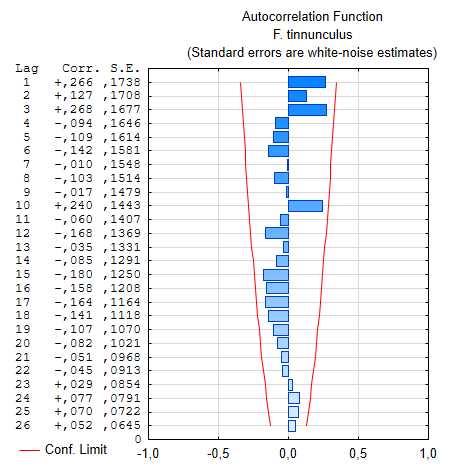 Обыкновенная пустельга (Falco tinnunculus)
Автокорреляционная функция
Автокорреляционная функция
Периодичность и тренд отсутствуют
Тест Манна-Кендалла:
Умеренный пик равный 3 годам
Спектрограмма временного ряда
Спектрограмма временного ряда
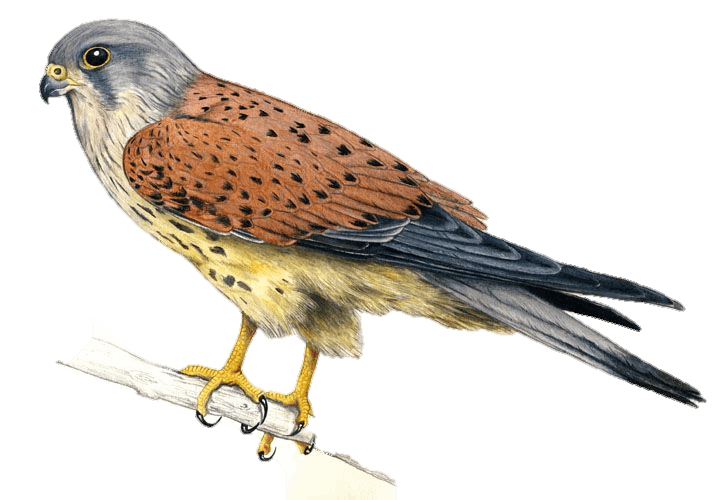 Спектральная плотность
7
Период (года)
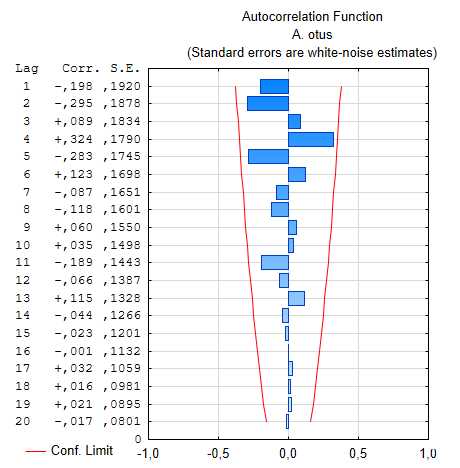 Ушастая сова (Asio otus)
Автокорреляционная функция
Автокорреляционная функция
Периодичность и тренд отсутствуют
Тест Манна-Кендалла:
Сильный пик равный
2 и 3 годам
Спектрограмма временного ряда
Спектрограмма временного ряда
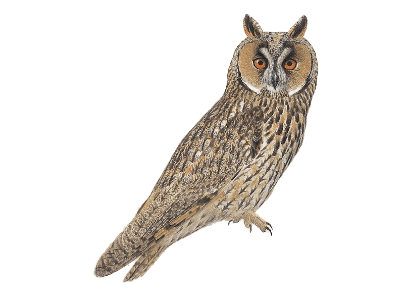 Спектральная плотность
8
Период (года)
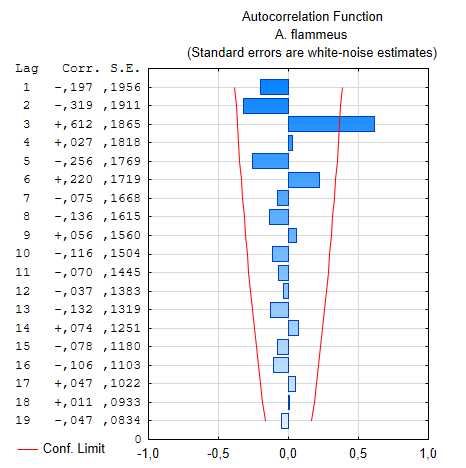 Автокорреляционная функция
Болотная сова
(Asio flammeus)
Автокорреляционная функция
3-х летний цикл  
(r = 0,6; p = 0,002)
Тест Манна-Кендалла:
Очень сильный пик равный 3 годам
Спектрограмма временного ряда
Спектрограмма временного ряда
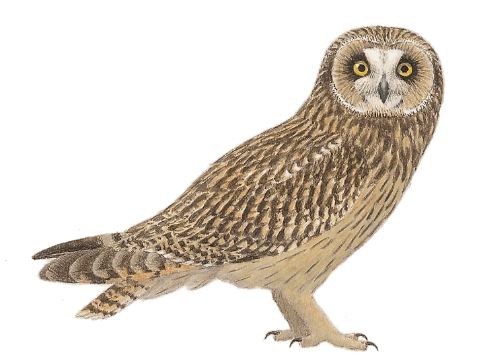 Спектральная плотность
9
Период (года)
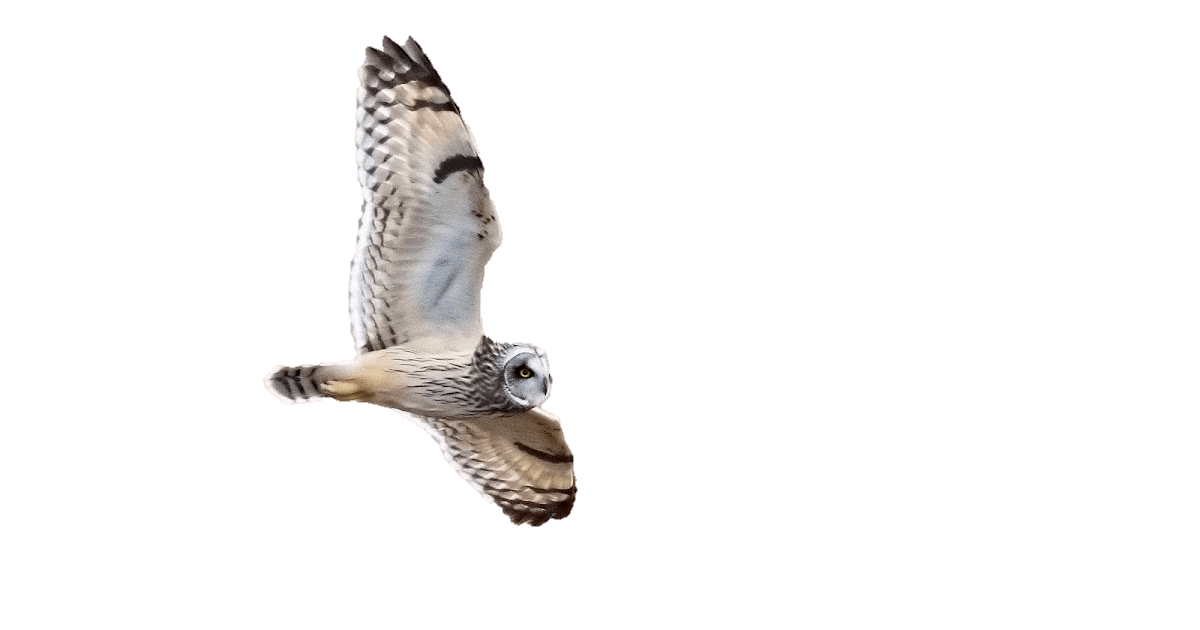 Сравнение спектрограмм хищных птиц
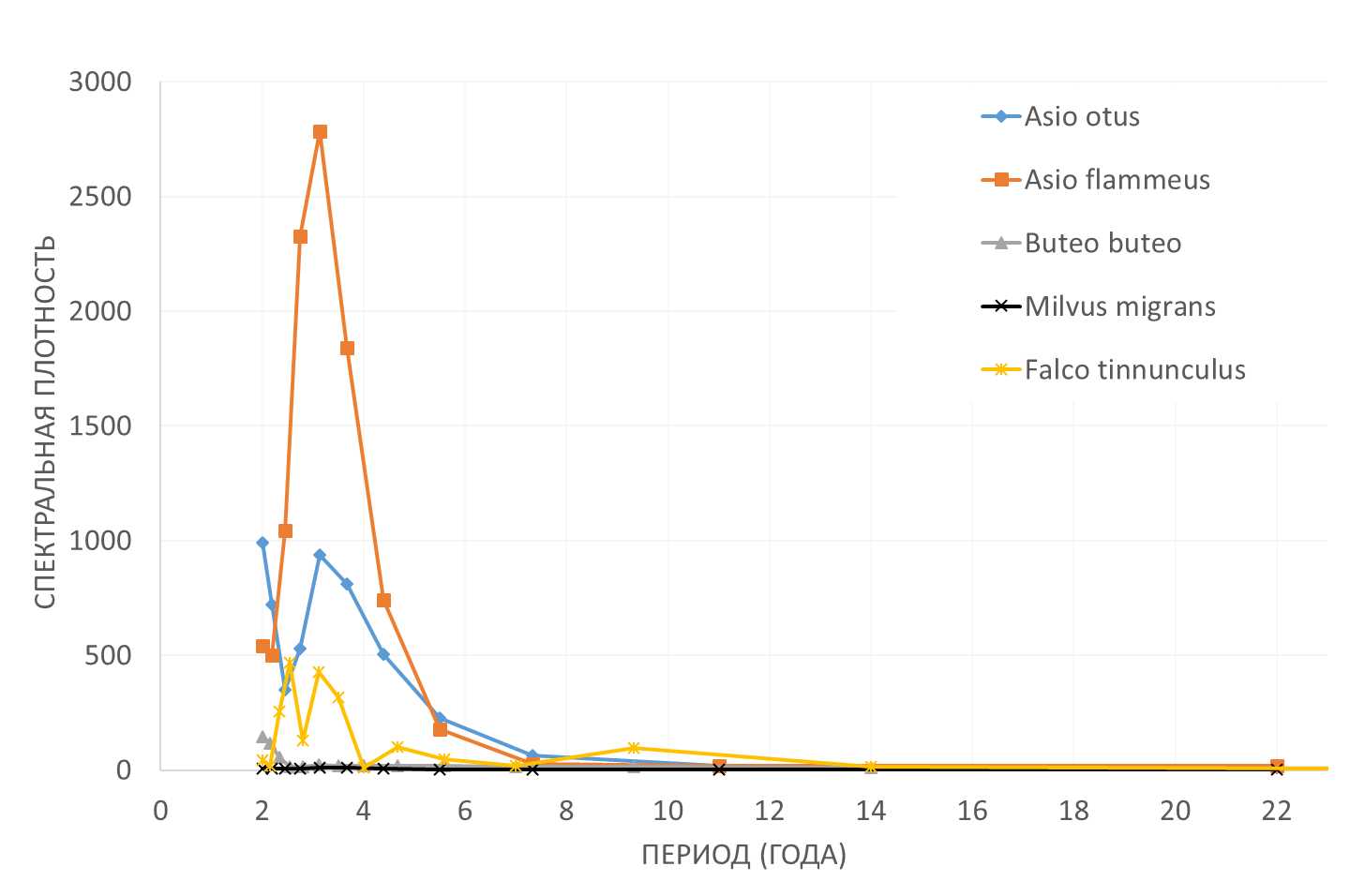 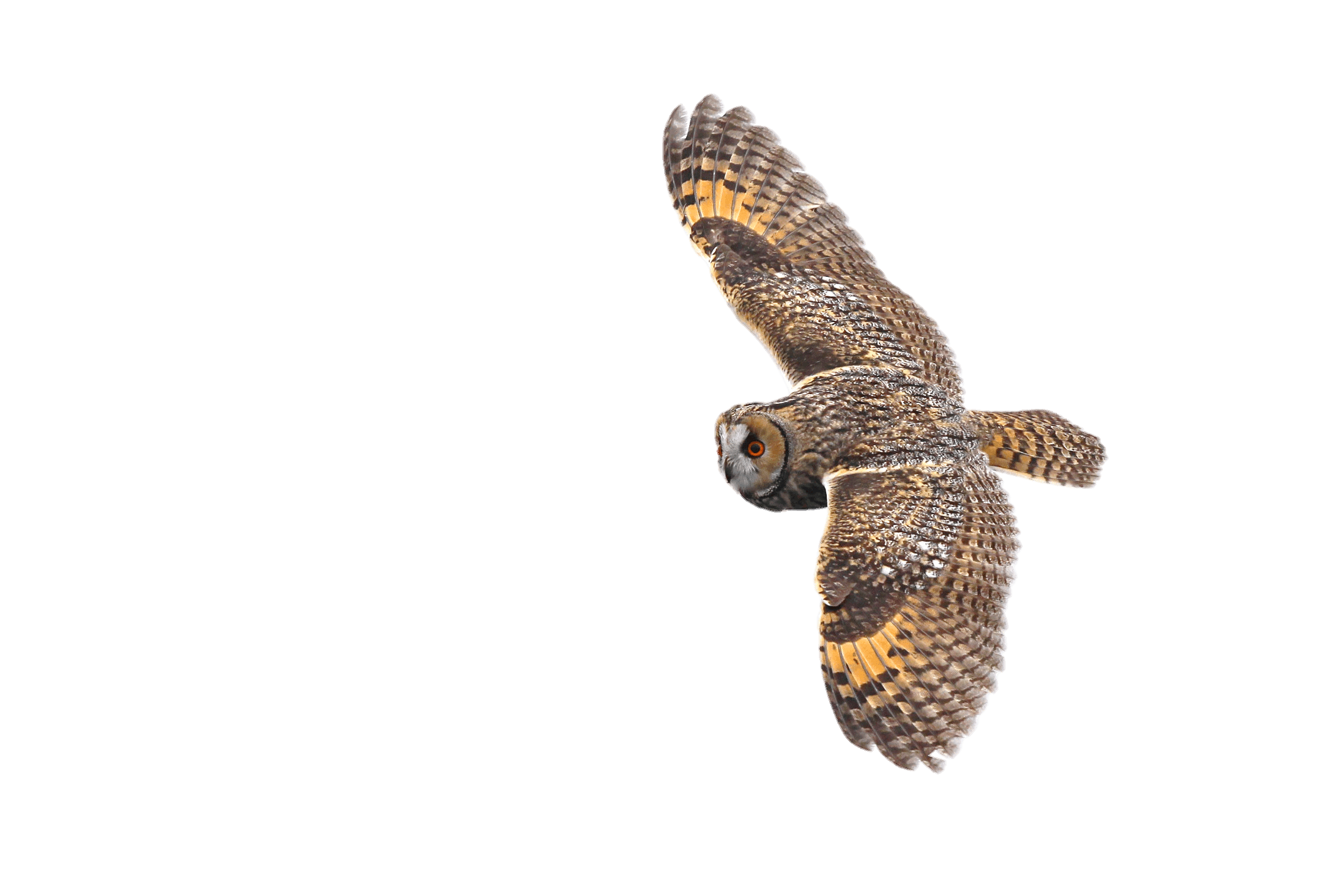 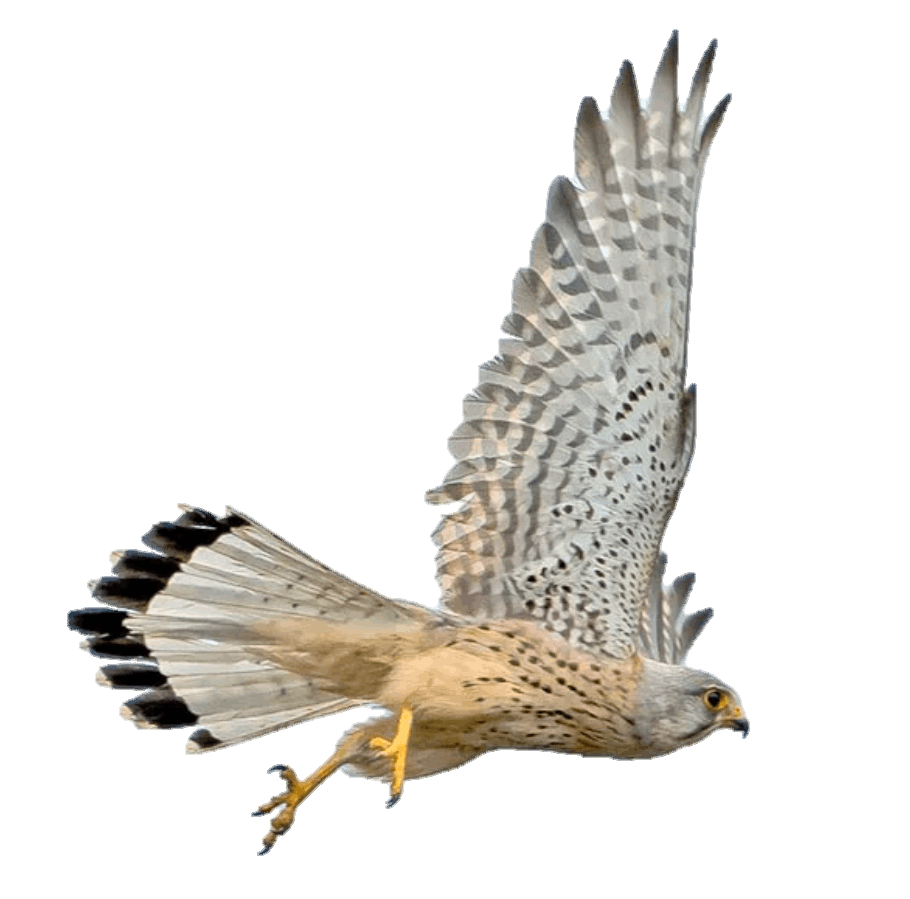 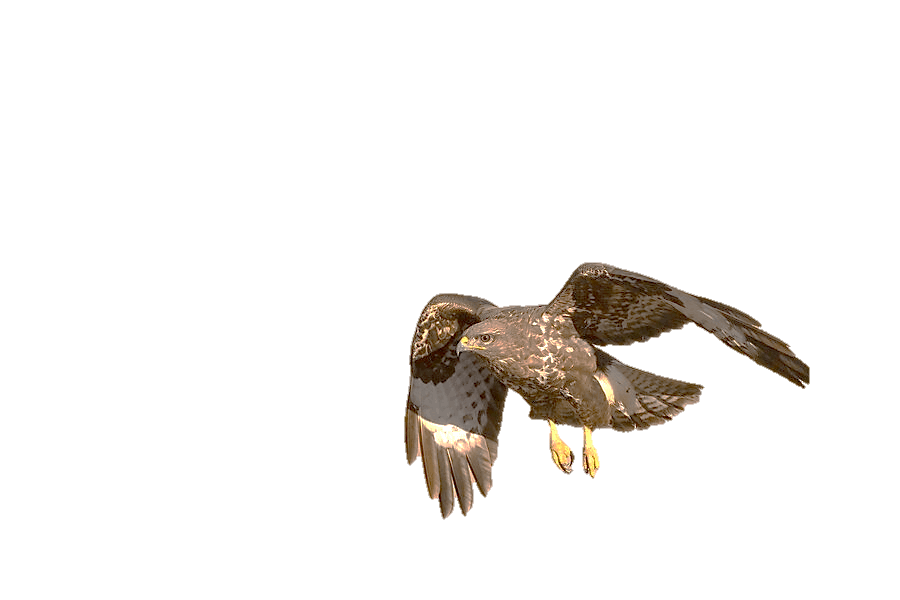 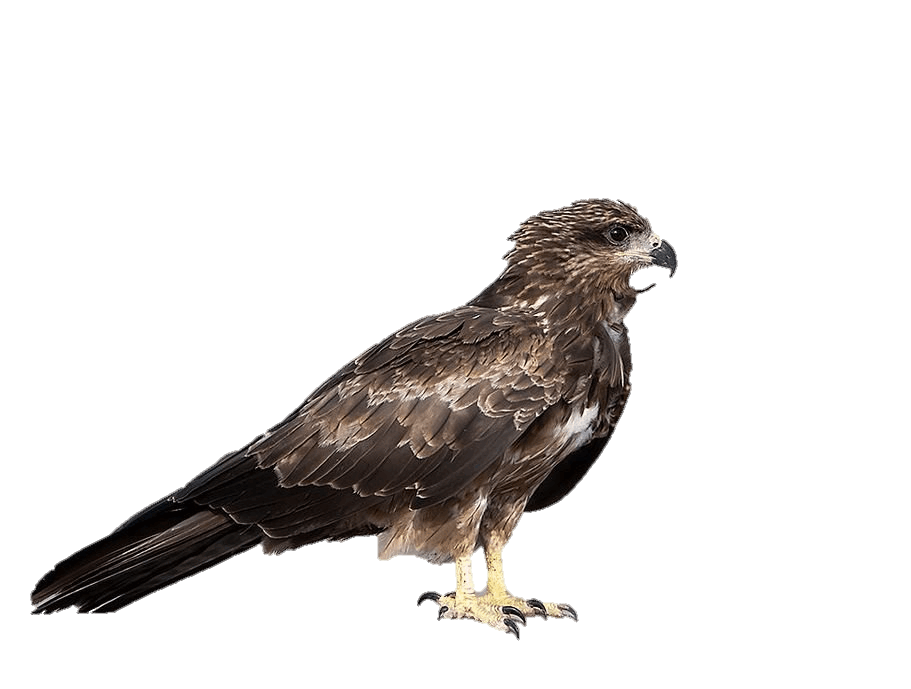 10
Болотная сова (Asio flammeus)
Сейчас: отрицательный тренд и 8-ми летний цикл
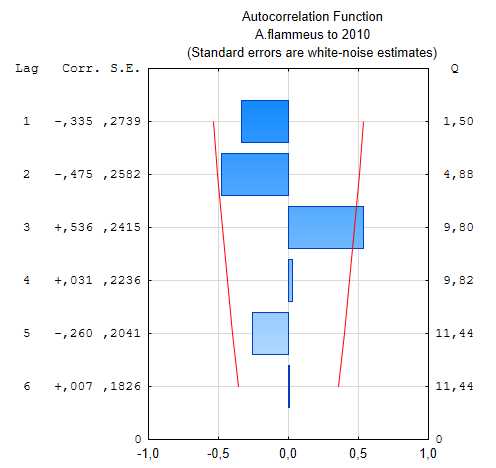 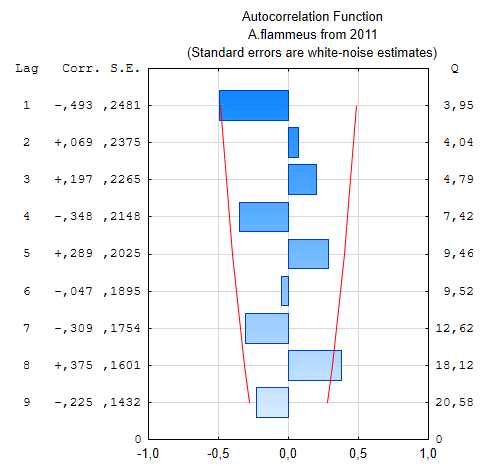 С 2011 по 2023 год:
С 1994 по 2010 год:
Раньше: 3-х летний цикл
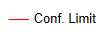 11
Обыкновенный канюк
(Buteo buteo)
Сейчас: присутствуют тренд
С 2011 по 2023 год:
С 1994 по 2010 год:
Раньше: 2-х летний цикл
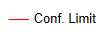 12
Остальные виды:
Сейчас: недостоверный тренд (+)
Различия отсутствуют
Различия отсутствуют
Чёрный коршун
Пустельга
Ушастая сова
13
Основные итоги:
Достоверные тенденции изменения численности обнаружены у двух видов –чёрного коршуна и пустельги.
Выраженная цикличность обнаружена у сов. Самые сильные колебания численности – у болотной совы. 
Из дневных хищных птиц только пустельга проявляет цикличность.
14
Основные итоги:
У чёрного коршуна и канюка колебания численности случайны, не приурочены к какому-либо периоду времени и по мощности значительно уступает совам и пустельге.
У канюка и болотной совы раньше были периодичные колебания численности, но с 2010г. эти циклы отсутствуют.
15
Спасибо за внимание!
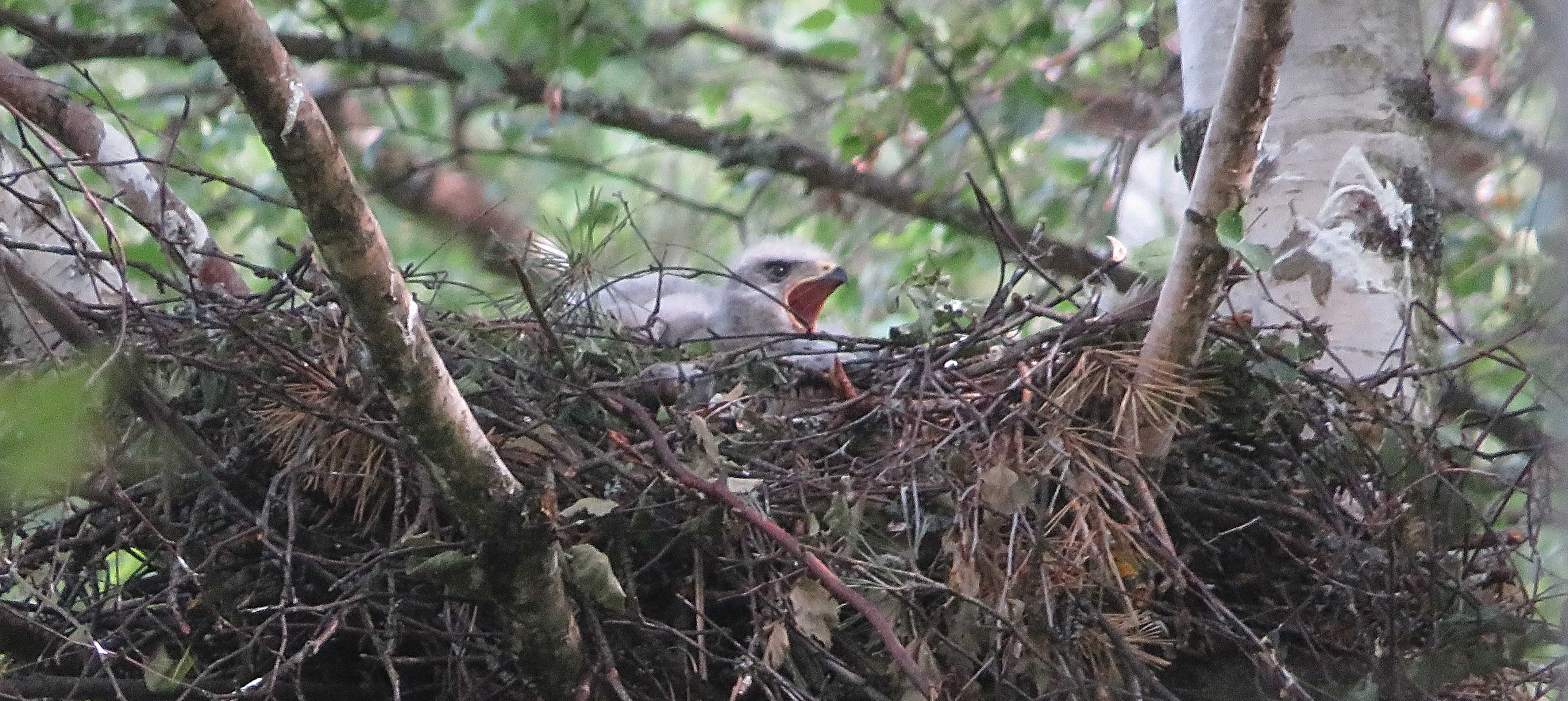 А!
Благодарности
Выражаю благодарность О.С. Гринченко, директору сети заказников «Журавлиная родина», за предоставление возможности для проведения исследования. 
Отдельная благодарность В.Н.Мельникову, Д.А.Карвовскому, М.Н.Иванову и студентам и аспирантам МПГУ и ИПЭЭ РАН за помощь в полевых работах.
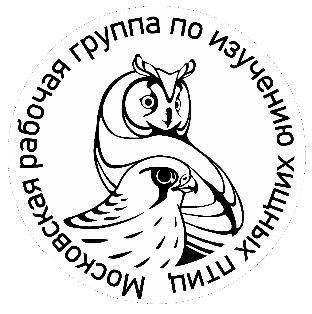 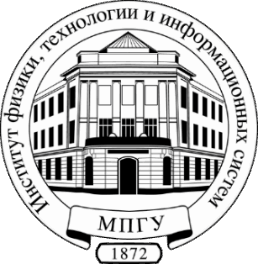 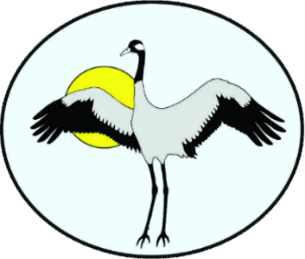 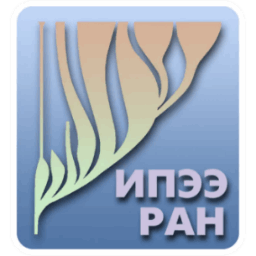 Многолетняя динамика численности хищных птиц на севере Московской области
А.С. Педенко,1 С.В. Волков,1 А.В. Шариков.2
1 Институт проблем экологии и эволюции имени А.Н. Северцова РАН, Москва
2Московский педагогический государственный университет, Москва
Ушастая сова 
Фото (с) Педенко А.С.
пос. Дамчик Астраханская обл., 24-27 сентября 2024 г.
17